Fig. 1. CND march against cruise missiles, London, 26 October 1980.
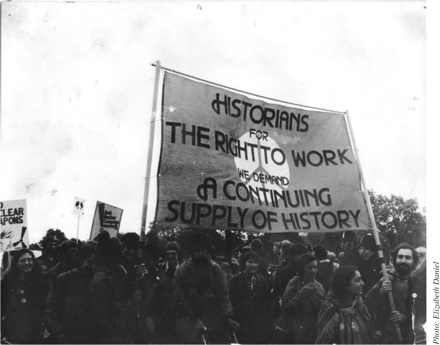 Hist Workshop J, Volume 67, Issue 1, Spring 2009, Pages 69–81, https://doi.org/10.1093/hwj/dbn063
The content of this slide may be subject to copyright: please see the slide notes for details.
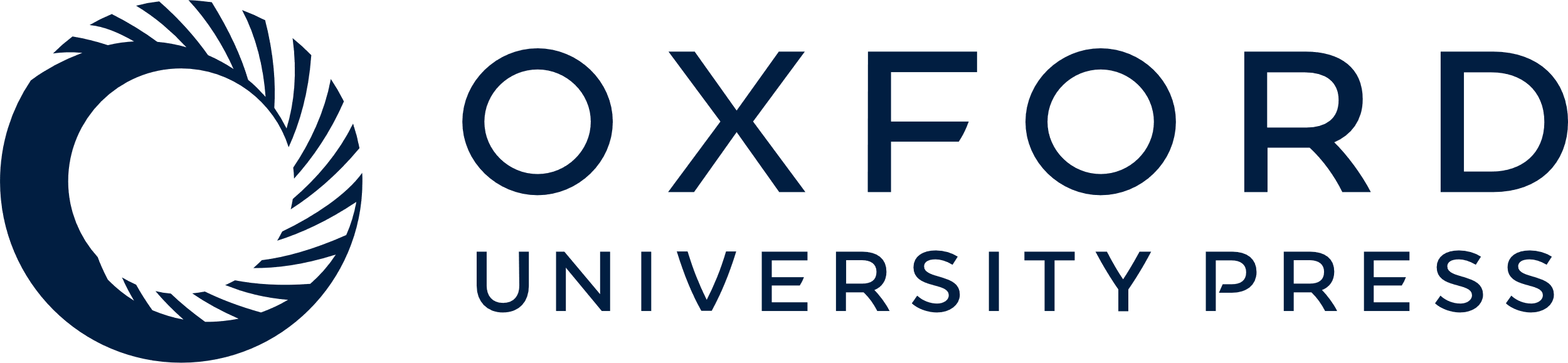 [Speaker Notes: Fig. 1. CND march against cruise missiles, London, 26 October 1980.


Unless provided in the caption above, the following copyright applies to the content of this slide: © The Author 2009. Published by Oxford University Press on behalf of History Workshop Journal, all rights reserved.]